OZYMANDIAS
P. B.Shelley (1792-1822)
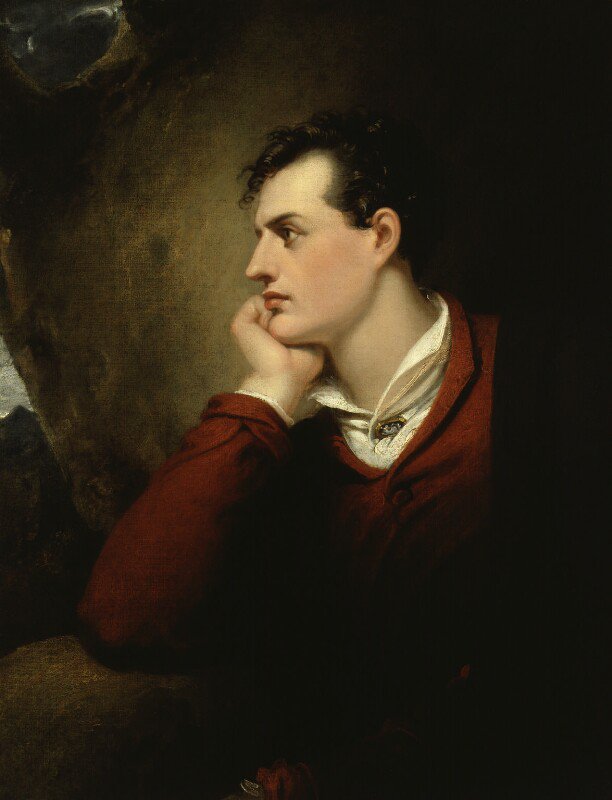 Mr: J.B.Khot
Assistant Professor
Kisan Veer Mahavidyalaya, Wai
Dist: Satara MAHARASHTRA
About the Poet
One of the major English Romantic poets.
Widely regarded as one of the greatest lyric and philosophical poets.
 A radical in his poetry as well as in his political and social views.
Shelley is best known for classic poems such as "Ozymandias", "Ode to the West Wind", "To a Skylark", "Music, When Soft Voices Die", "The Cloud" and The Masque of Anarchy.
Introduction to the Poem
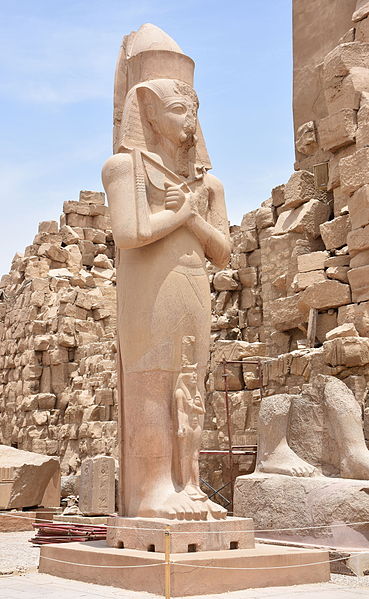 This poem was published on 11 January 1818.
It was included the following year in Shelley's collection Rosalind and Helen, A Modern Eclogue; with Other Poems
Shelley wrote the poem in friendly competition with his friend and fellow poet Horace Smith (1779–1849), who also wrote a sonnet on the same topic with the same title.
Both poems explore the fate of history and the ravages of time: even the greatest men and the empires they forge are impermanent.
A central theme of the "Ozymandias" poems is the inevitable decline of rulers with their pretensions to greatness.
Ozymandias
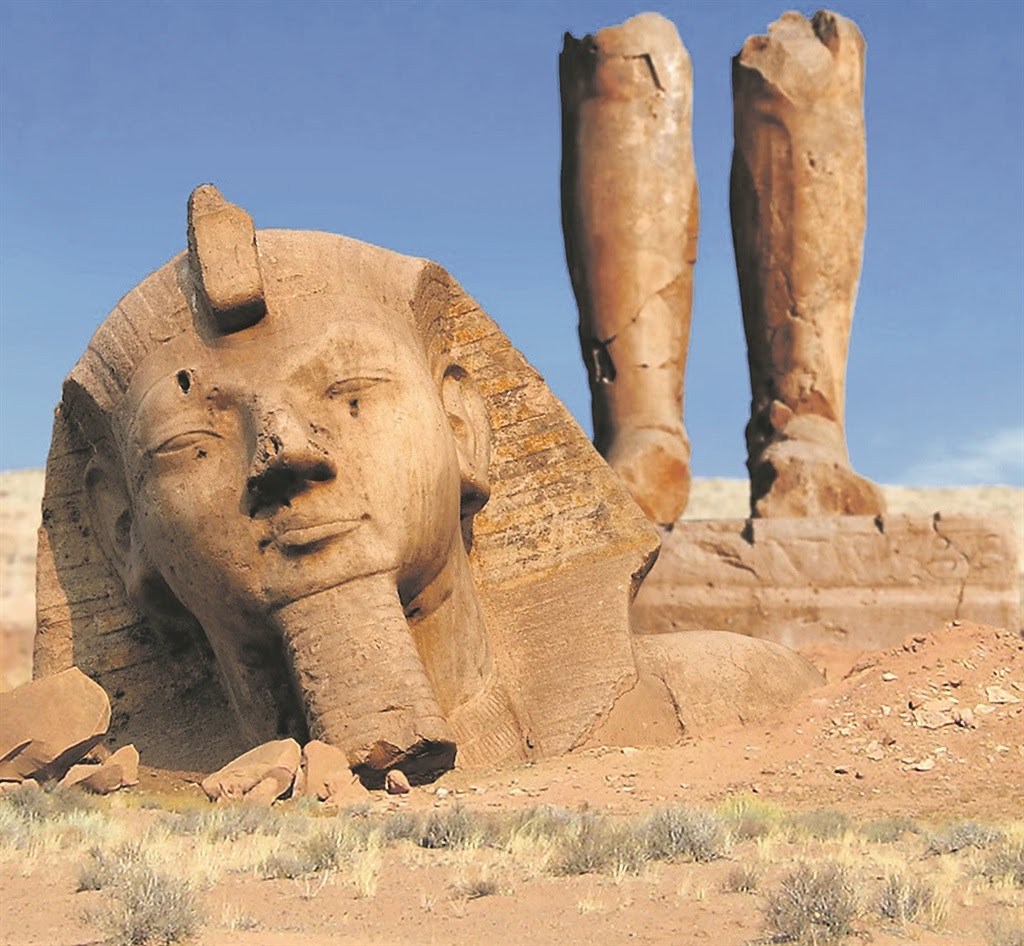 I met a traveller from an antique land,
Who said—“Two vast and trunkless legs of stone
Stand in the desert. . . . Near them, on the sand,
Half sunk a shattered visage lies, whose frown,
And wrinkled lip, and sneer of cold command,
Tell that its sculptor well those passions read
Which yet survive, stamped on these lifeless things,
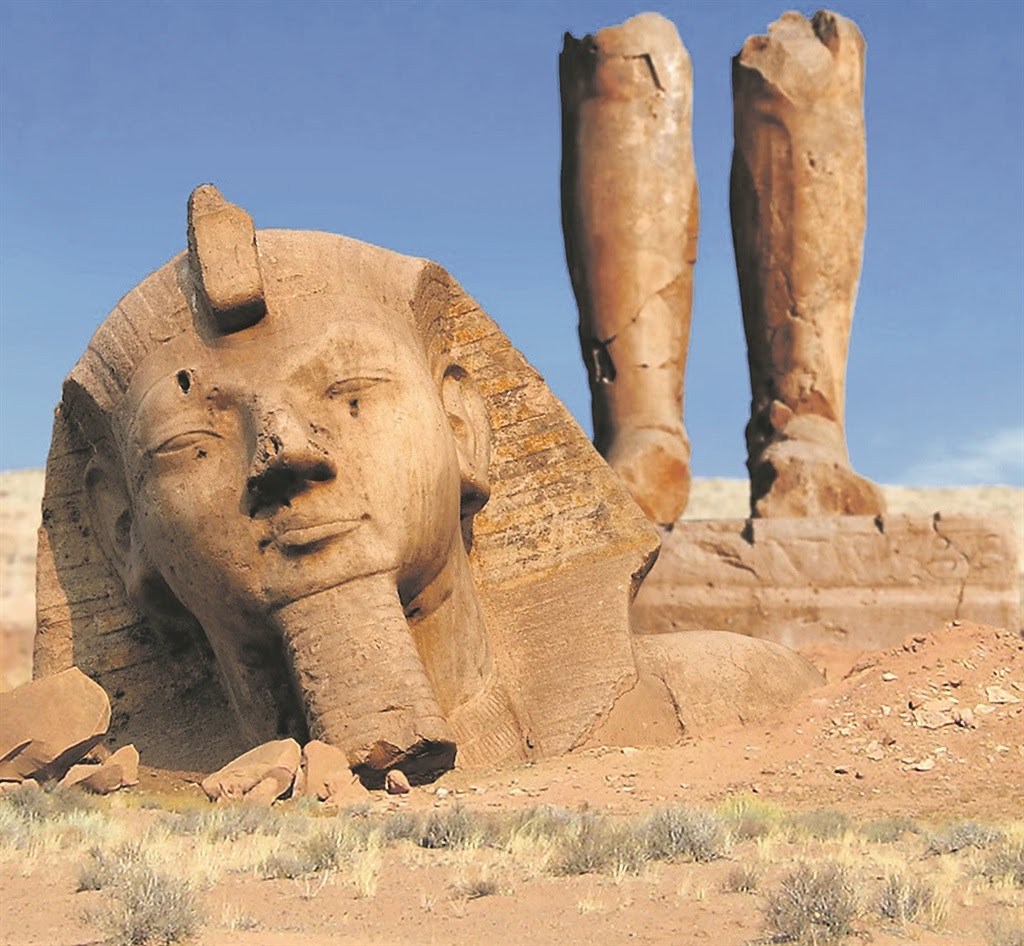 The hand that mocked them, and the heart that fed;
And on the pedestal, these words appear:
My name is Ozymandias, King of Kings;
Look on my Works, ye Mighty, and despair!
Nothing beside remains. Round the decay
Of that colossal Wreck, boundless and bare
The lone and level sands stretch far away.”